External Environmental Scan
January 31, 2025
National, State, Regional Data and Trends
National Trends
Social
Public perception of the value of higher education is declining
Student demographics are changing
Students are increasingly demanding access to learning anytime, anywhere
Excerpted from 2024 EDUCAUSE Horizon Report: Teaching and Learning Edition
National Trends
Technological
Concerns about cybersecurity and privacy are increasing
The use of learning analytics continues to rise
The digital divide persists
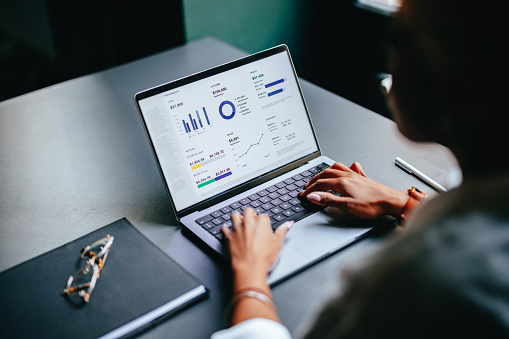 Excerpted from 2024 EDUCAUSE Horizon Report: Teaching and Learning Edition
National Trends
Economic
The demand for and focus on workforce skills is growing
Challenges for employee retention are growing
Student debt is increasingly impacting students’ enrollment decisions
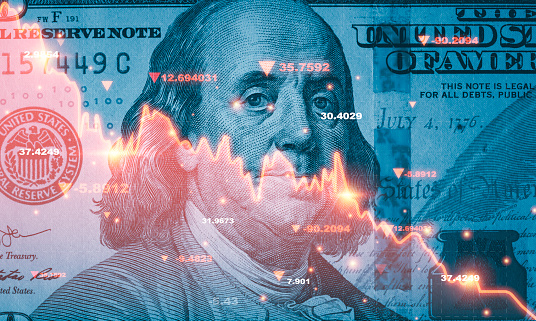 Excerpted from 2024 EDUCAUSE Horizon Report: Teaching and Learning Edition
National Trends
Environmental
Higher ed institutions are increasing their commitment to sustainability
Concerns about the impact of big data tools on the environment are rising
The demand for green skills in the workforce is increasing
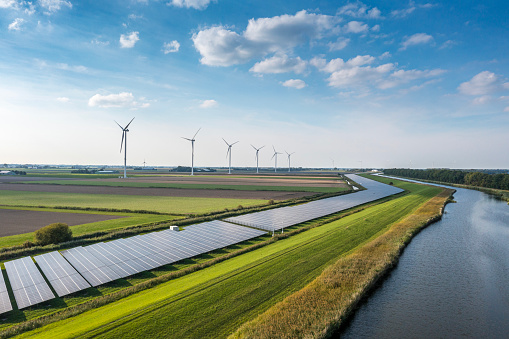 Excerpted from 2024 EDUCAUSE Horizon Report: Teaching and Learning Edition
National Trends
Political
Political polarization in the United States continues to impact higher education
Government policy is increasingly influencing education
The need is growing for policies that address emerging technologies
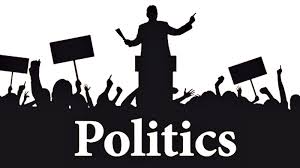 Excerpted from 2024 EDUCAUSE Horizon Report: Teaching and Learning Edition
National Trends
Artificial Intelligence
Social: AI is changing the way we communicate
Technological: AI tools have growing potential to reshape pedagogy and student experiences
Economic: AI is increasingly having an impact on the economy and workforce
Environmental: AI is increasingly being used to address climate change and sustainability issues
Political: The potential for the use of AI in politics is growing
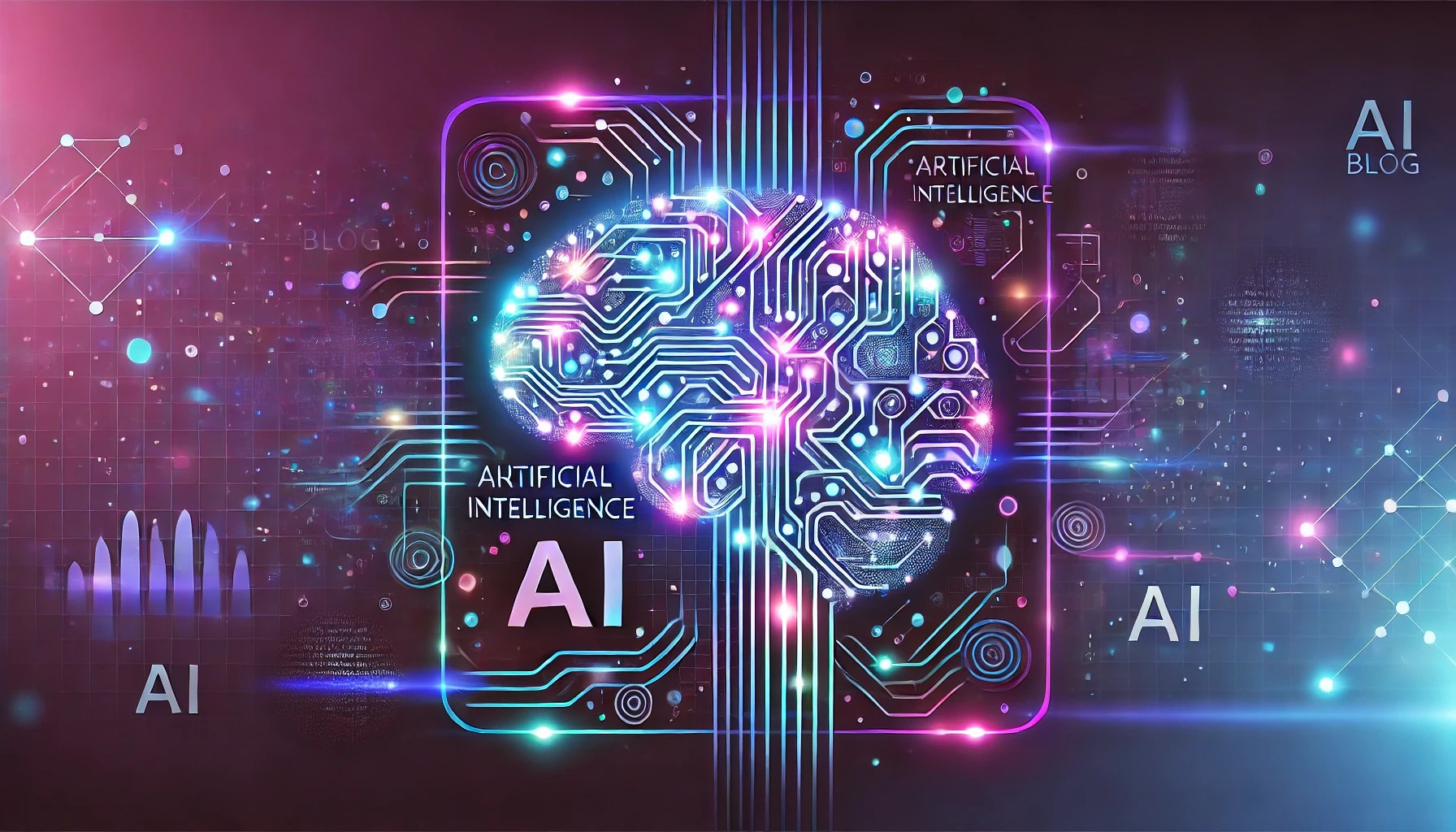 Excerpted from 2024 EDUCAUSE Horizon Report: Teaching and Learning Edition
Thoughts?
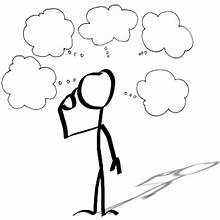 External Initiatives
State Trends
California Community Colleges Initiatives
Vision for Success
Guided Pathways
Student Centered Funding Formula
Governor’s Roadmap for CCCs
Vision 2030
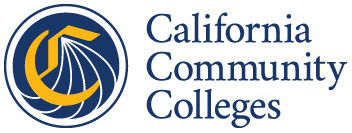 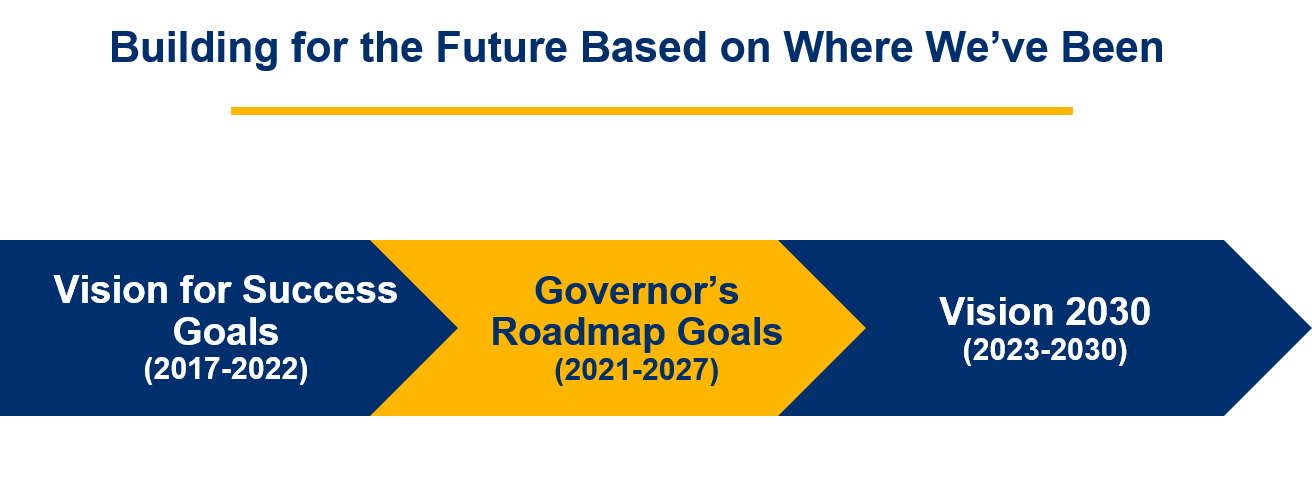 Vision 2030: Meeting the Needs of Today and the Opportunities of Tomorrow
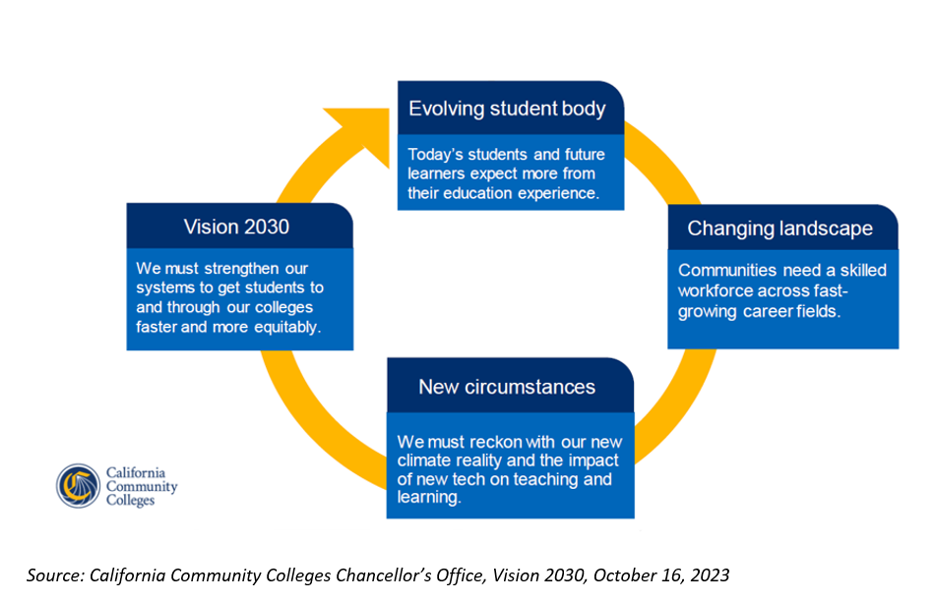 Vision 2030: Goals and Metrics
Vision 2030: New Pathways to Reach Future Learners
Strategic Directions
Equitable Baccalaureate Attainment
Equitable Workforce & Economic Development
Generative Artificial Intelligence and the Future of Learning
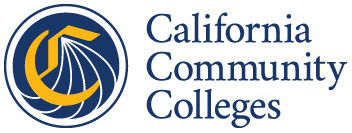 California State Plan for Career & Technical Education, 2023
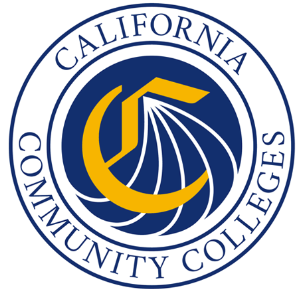 Initial Goals
Boost data-informed decision-making for equity & impact
Expand work-based learning in all regions with a focus on equity
Grow dual enrollment in all regions with a focus on equity
Understand and plan to address CTE teacher & faculty shortages
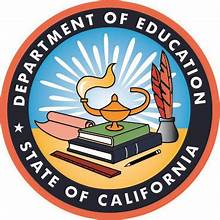 Student Centered Funding Formula
Factored into Base Allocation
   Credit Inmates in       	Correctional Facilities
    CDCP
    Credit Special Admit Students
Student Success Allocation Metrics
Associate Degree for Transfer (ADT) 
Associate Degree
Baccalaureate Degree
Credit Certificate
Transfer to a Four-Year University 
Completion of Transfer Level Math and English in Year 1
Nine or More CTE Units 
Attainment of Regional Living Wage
Supplemental Allocation Metrics 
AB540 Students
Pell Grant Recipients 
Promise Grant Recipients
Source: CCCCO
Strong Workforce Priority Sectors
High Priority Sectors
Advanced Manufacturing
Advanced Transportation and Logistics
Health
Information and Communication Technologies - Digital Media
Public Safety
Priority Sectors
Agriculture, Water, and Environmental Technologies
Business & Entrepreneurship
Education & Human Development
Energy Construction & Utilities
Global Trade
Life Sciences - Biotechnology
Retail, Hospitality, & Tourism
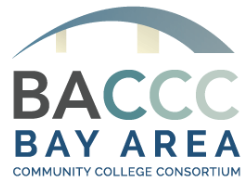 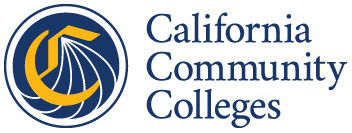 Source: BACCC Regional Plan 2022-2024
Thoughts?
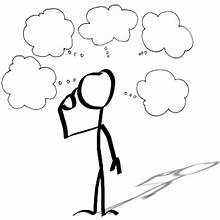 Foothill College Service Area
District and College Boundaries
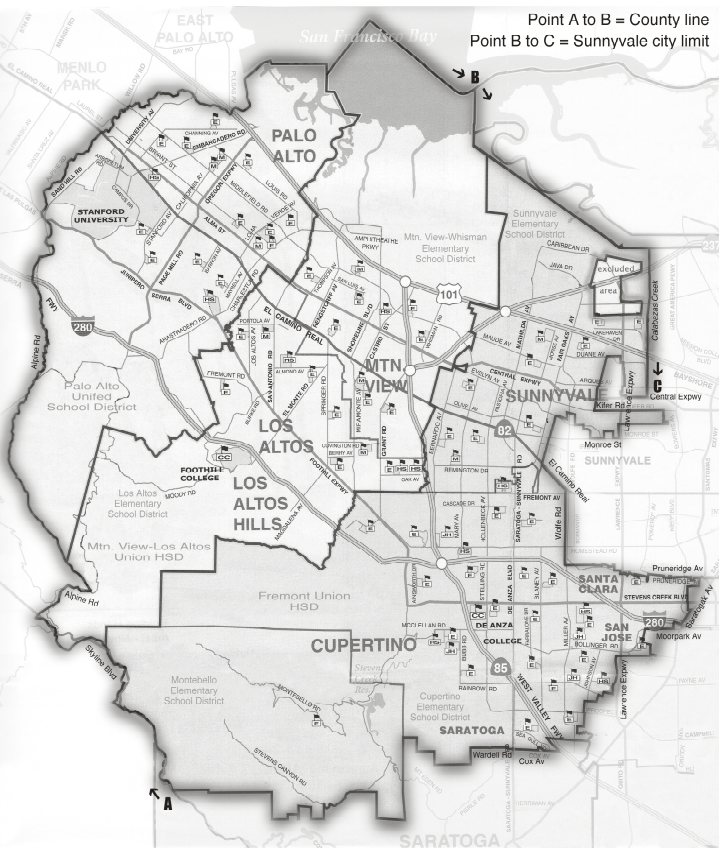 While Foothill College serves students from a broad region, there are four cities within the college boundaries:

Los Altos
Los Altos Hills
Mountain View
Palo Alto
Foothill College Students by ZIP
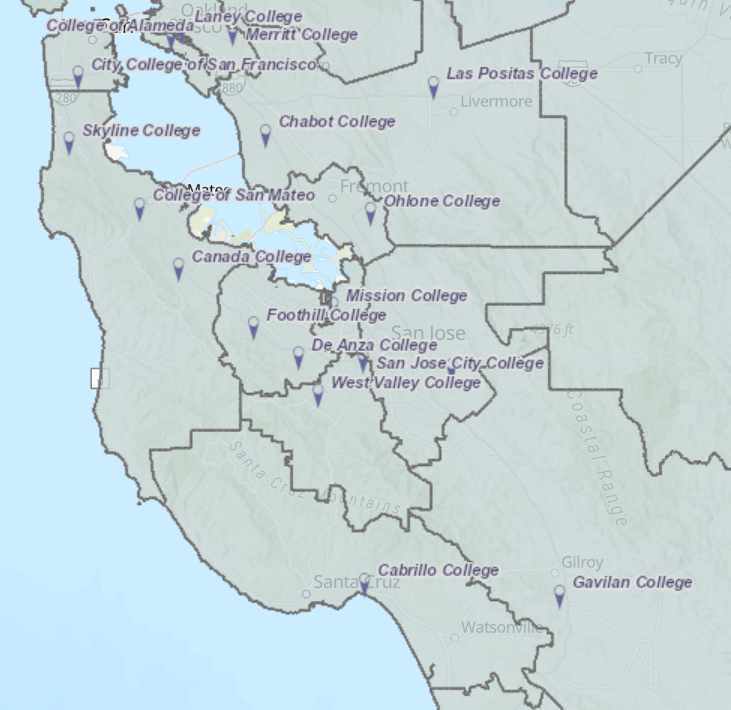 Calculated for all ZIP codes with 25+ enrollments in Fall 2023. Data Source: CCCCO. Map: Foundation CCC
If not Foothill College, Where?
CCCs with enrollments of 30 or more in Fall 2023 where student ZIP code is from Los Altos, Los Altos Hills, Mountain View or Palo Alto (in Foothill Boundaries):
Of those who reside within Foothill’s boundaries and attend a community college, the vast majority choose Foothill. Other popular choices include:

De Anza
Cañada
San Mateo
West Valley
Population of Santa Clara and San Mateo Counties, Historic and Projected
Projected
The population of Santa Clara and San Mateo Counties grew rapidly in the past century, but is projected to decrease in the coming decades
Source: CA Department of Finance
Population of Santa Clara and San Mateo Counties, by Ethnicity
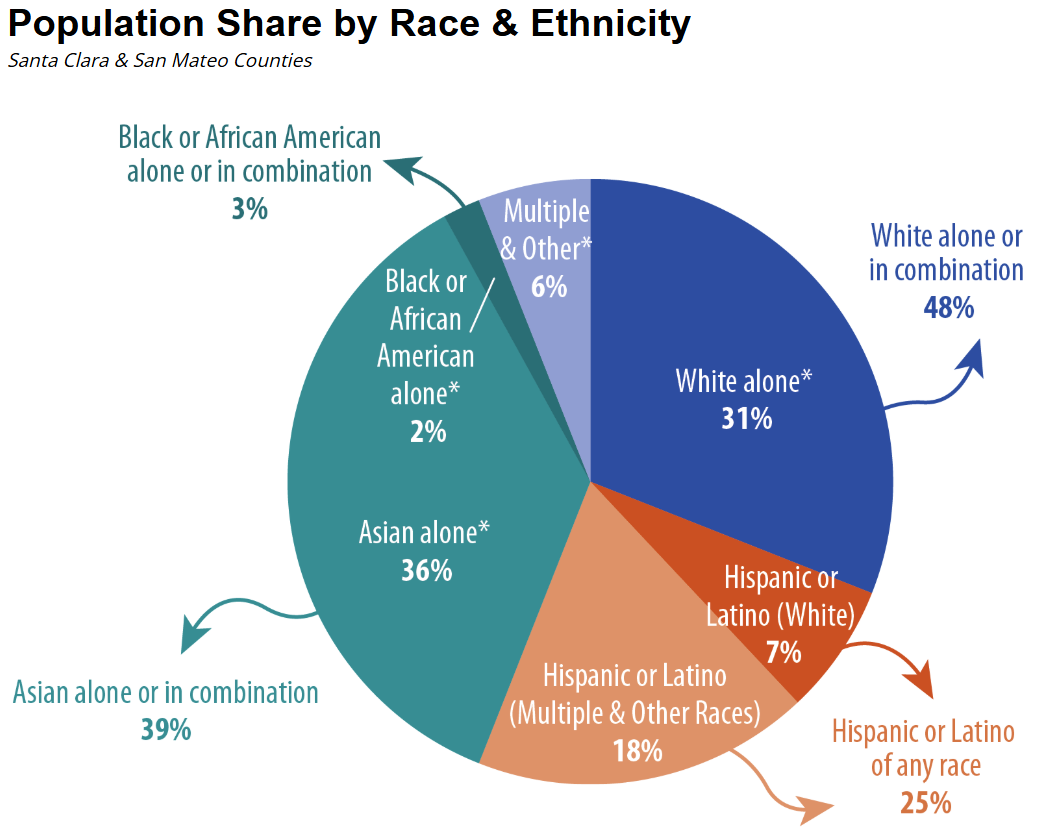 There is no ethnic majority group in Santa Clara and San Mateo Counties
Source: Silicon Valley Indicators
Projections by Age, 2020-2070
Santa Clara County
San Mateo County
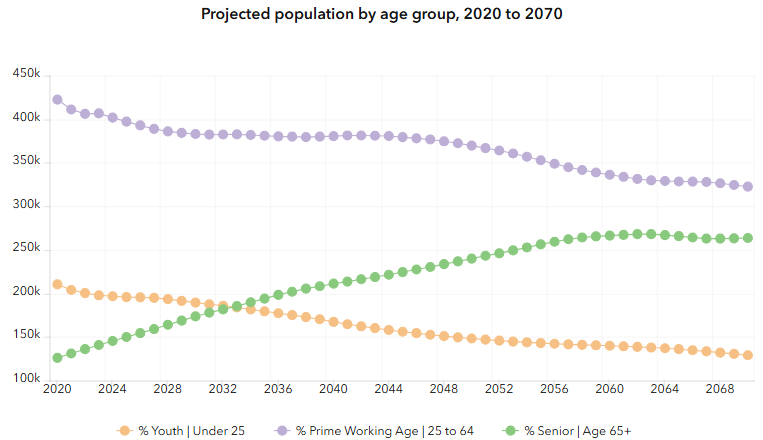 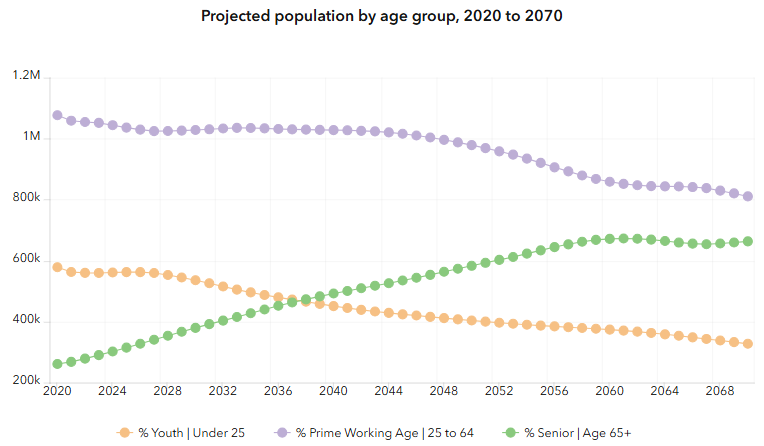 At the same time the overall population is projected to decrease slightly, the proportion of youth and prime working aged adults is projected to decrease over the next decades, while the proportion of senior citizens is projected to increase
Source: CA Department of Finance, Population Projections
Projected Population Change, 2020-2070
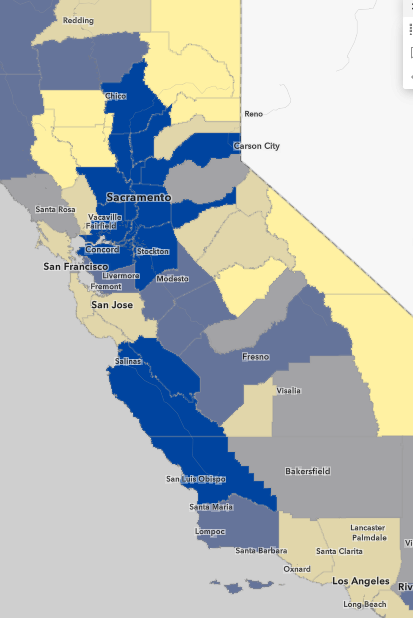 Santa Clara, San Mateo, Santa Cruz, and San Francisco Counties are expected to shrink 
Counties to the east and south are projected to grow
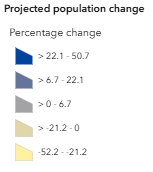 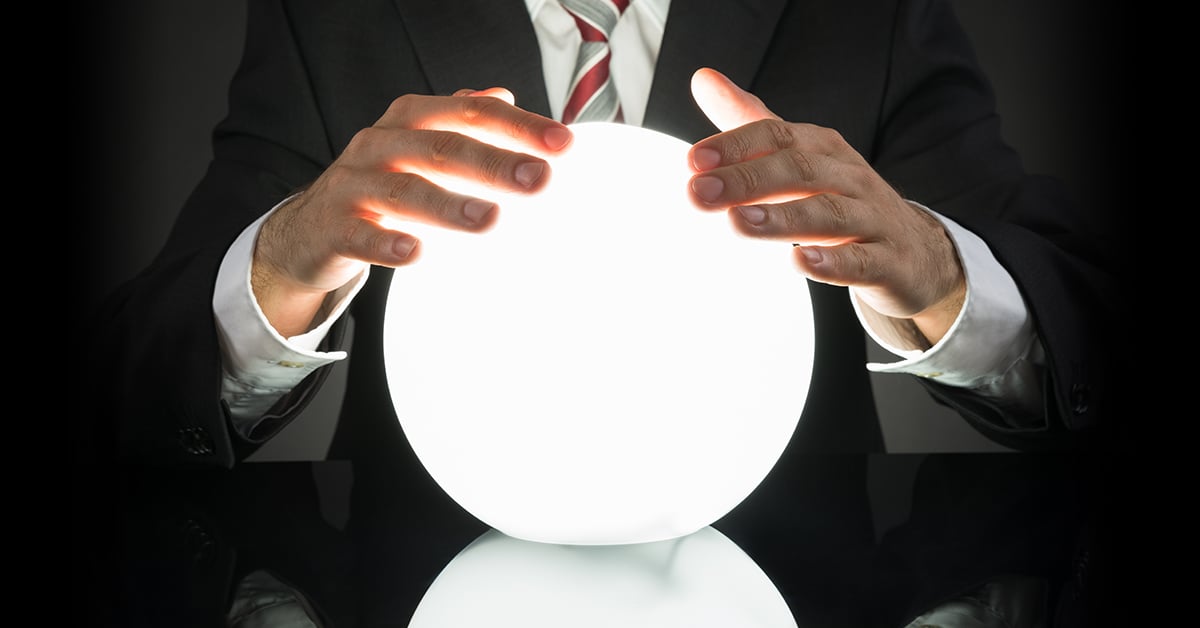 Source: CA Department of Finance, Population Projections 2024
Foothill Area Cities, Compared
The demographics of Los Altos Hills, Los Altos, Palo Alto and, to a lesser extent, Mountain View are remarkably similar
In comparison, the county as a whole shows relatively lower affluence, a higher proportion of Whites, and fewer Latinos
Source: US Census Quickfacts
Demographics of Service Area
Population in the service area is decreasing at a higher rate than the state or nation
San Mateo and Santa Clara Counties have a higher proportion of Asians than the state or nation
Source: US Census Quickfacts
Demographics of Service Area
Santa Clara and San Mateo County have fewer youth and more foreign-born persons than the state or nation, and higher educational attainment levels
The state and nation have lower proportions of households with computers and broadband internet
Source: US Census Quickfacts
Educational Attainment, Aged 25+
38.5% of adults in Santa Clara and San Mateo Counties have less than an Associate Degree
Source: Lightcast  
Region: Santa Clara and San Mateo Counties
Language Other Than English Spoken at Home
San Mateo County
Santa Clara County
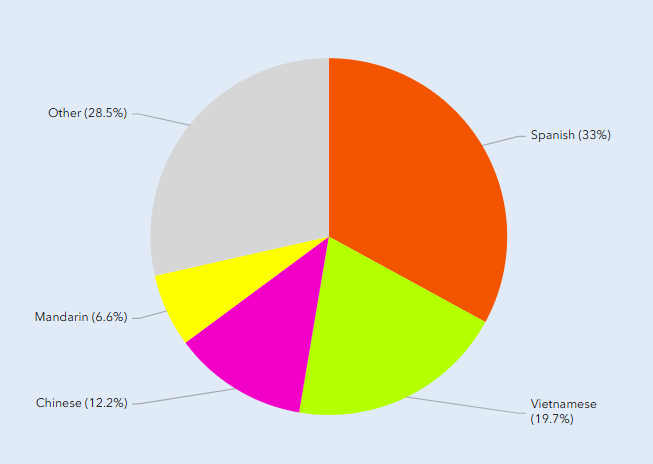 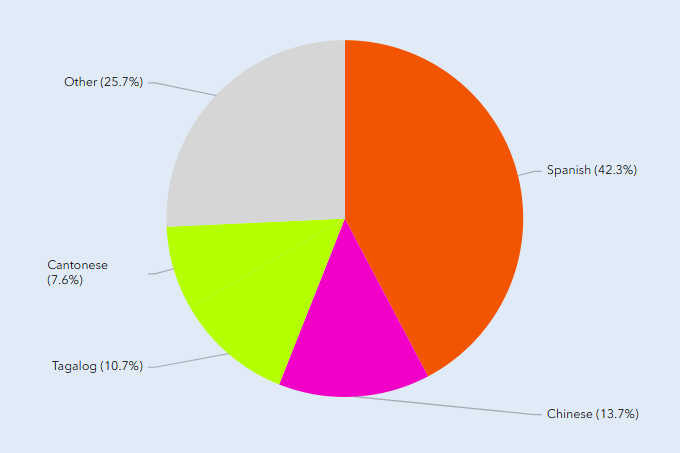 Source: CA Department of Finance, Language Microdata
Service Area Demographics, Compared
Santa Clara and San Mateo Counties are relatively more affluent than the state or the nation, with much higher population density
Source: US Census Quickfacts
Top 10 RegionalPostsecondary Institutions
Source: Lightcast  
Region: Santa Clara and San Mateo Counties
Thoughts?
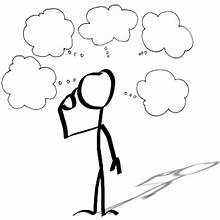 Labor Market Information
Top Industries, Santa Clara and San Mateo Counties, 2023
Source: Lightcast  
Region: Santa Clara and San Mateo Counties
Top Occupations, Santa Clara and San Mateo Counties ,2023
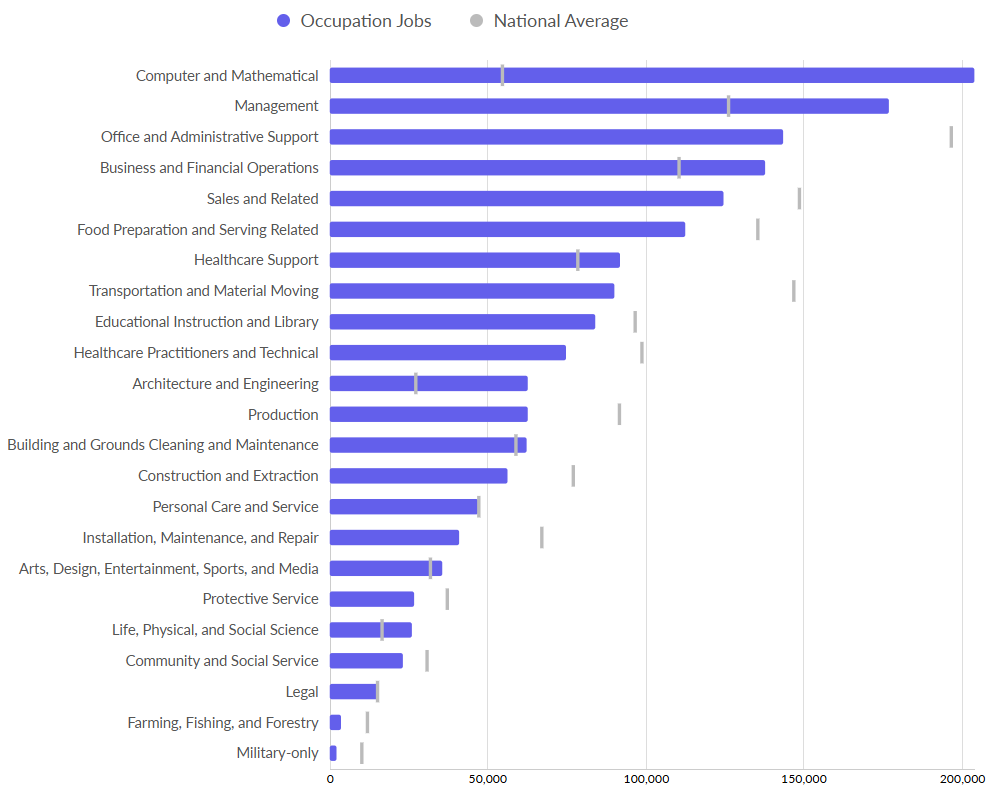 Source: Lightcast  
Region: Santa Clara and San Mateo Counties
Job Postings Data, 2024
Top 10 Employers
Top 10 Occupations
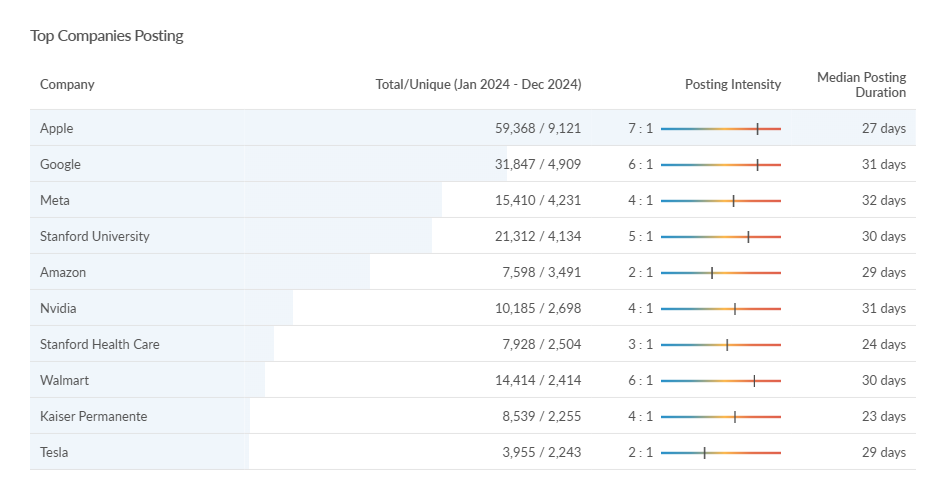 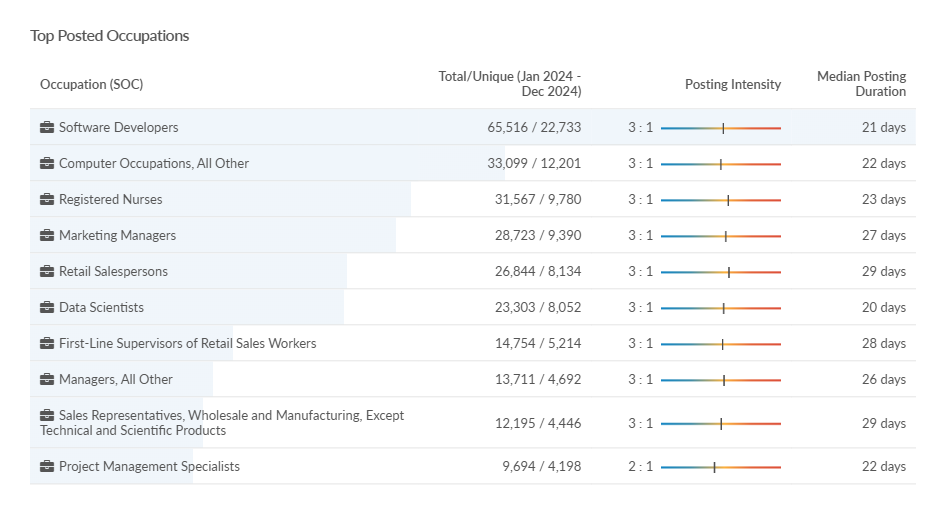 Source: Lightcast  Region: Santa Clara and San Mateo Counties
Data for all job postings that do not require Bachelor degree or higher
Top 10 Labor Market Gaps, Associate Degree Earners
Source: Lightcast  Region: Santa Clara and San Mateo Counties
Green indicates above the Living Wage for Santa Clara County ($32.99) Source: MIT
Top 10 Labor Market Gaps, Certificate Earners
Source: Lightcast  Region: Santa Clara and San Mateo Counties
Green indicates above the Living Wage for Santa Clara County ($32.99) Source: MIT
Top 10 Labor Market Gaps, Bachelor Degree Earners
Source: Lightcast  Region=Santa Clara and San Mateo Counties
Green indicates above the Living Wage for Santa Clara County ($32.99) Source: MIT
Remote Work
One in five workers nationally is working remotely
16% of companies are fully remote, operating without a physical office
The highest percentage of remote workers are aged 24 to 35 – within this age group, 39% work remotely full-time and 25% do so part time
The top industries for remote work are Computer & IT, Accounting and Finance, Marketing, Medical & Health, Project Management, Customer Service, Sales, Administrative, HR & Recruiting, and Operations.
The top remote job titles are Accountant, Executive Assistant, Financial Analyst, Product Manager, Customer Service Rep, Software Engineer, Customer Success Manager, Accounting Manager, Product Designer, and Writer.
Source: US Census and other data quoted in Forbes
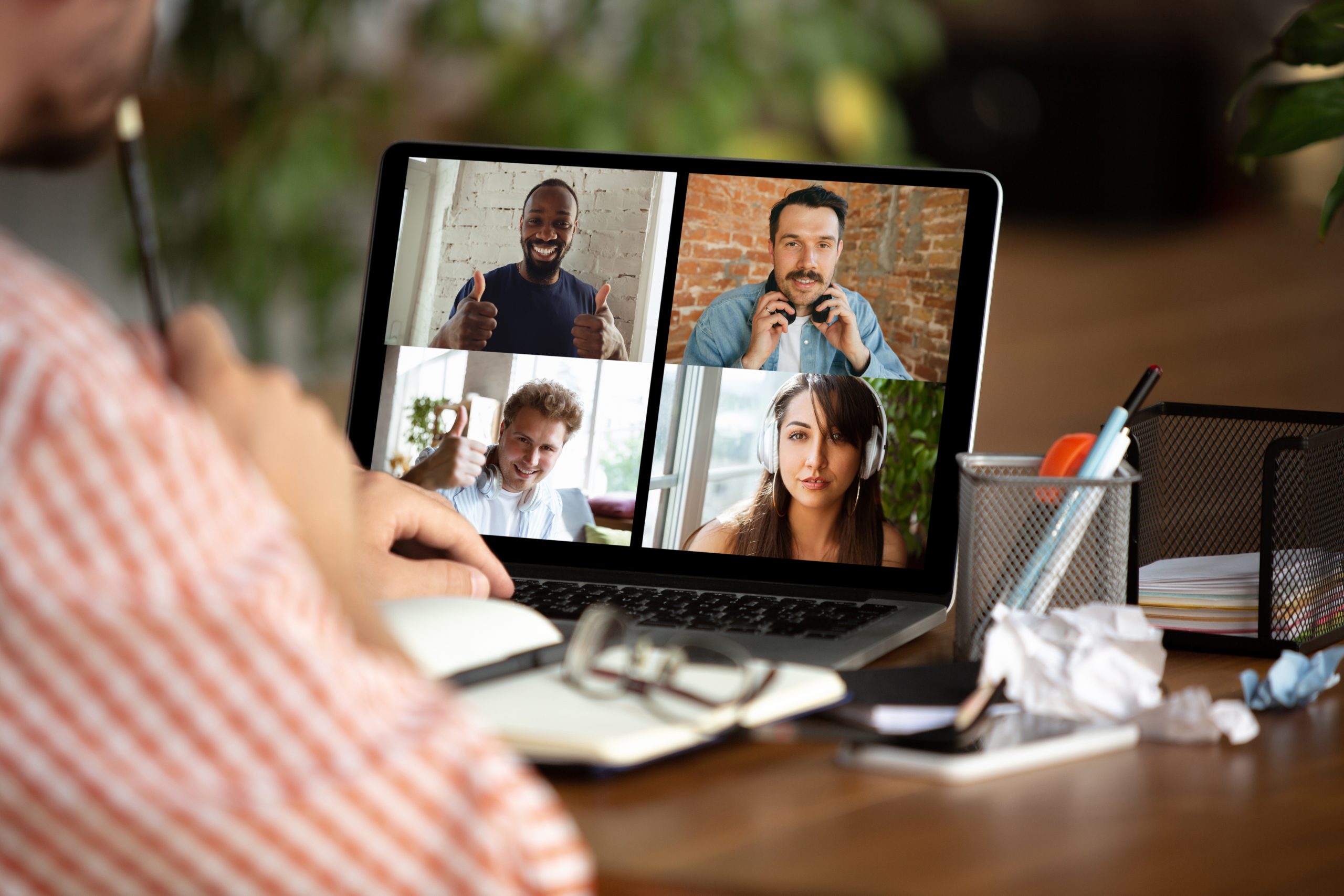 Thoughts?
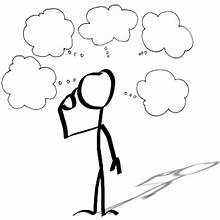 K-12 Feeder Schools
High Schools within Foothill College Boundary
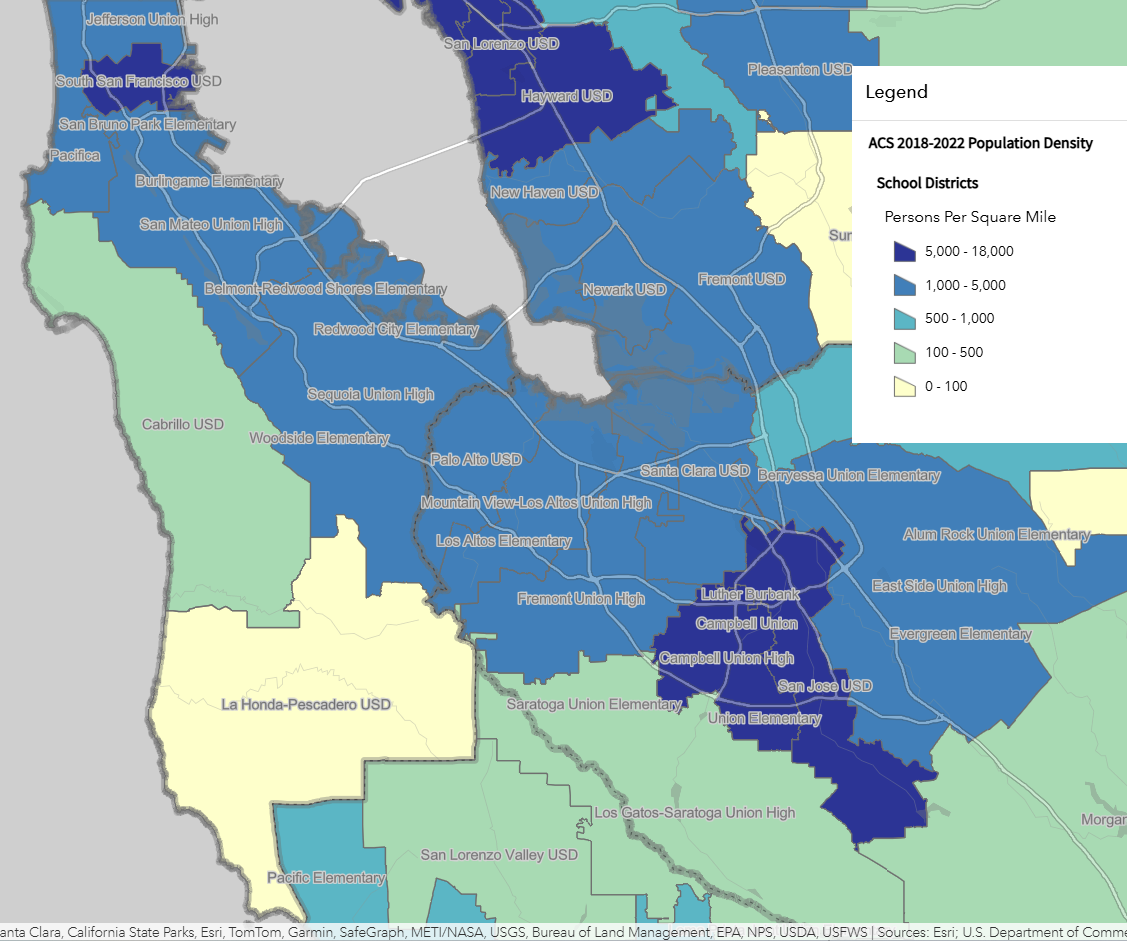 Mountain View/Los Altos UHSD
Mountain View
Los Altos
Alta Vista

Palo Alto USD
Henry M. Gunn
Palo Alto
Source: CA Department of Finance:  Population Density Map by School District
Projected Enrollment, Santa Clara County
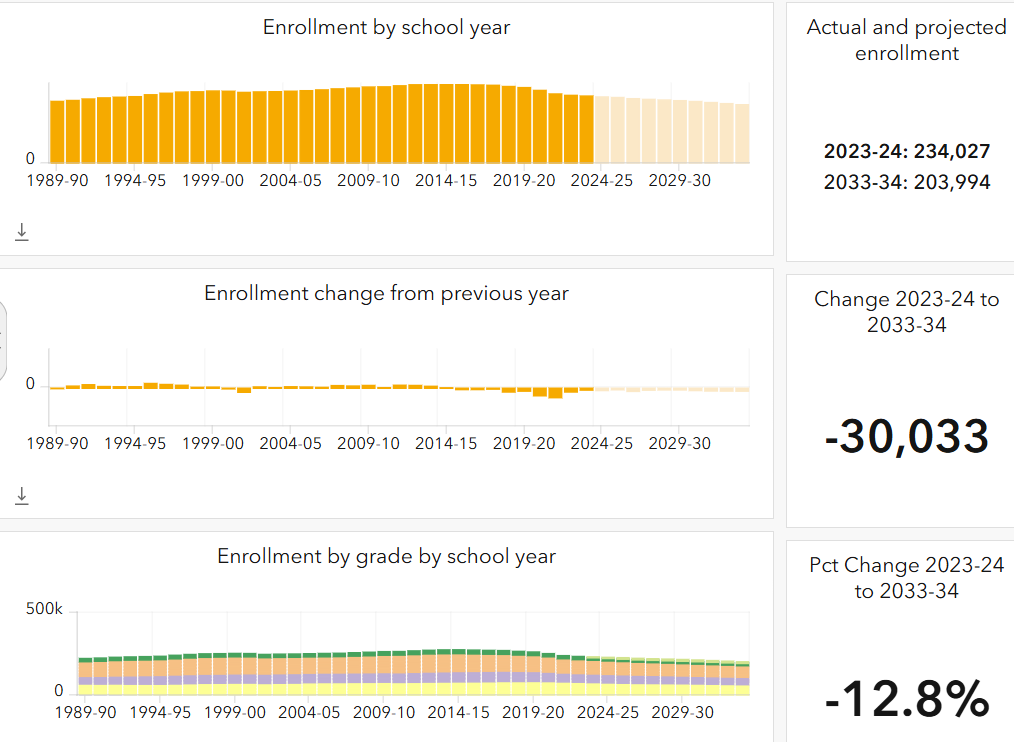 Projected Enrollment, San Mateo County
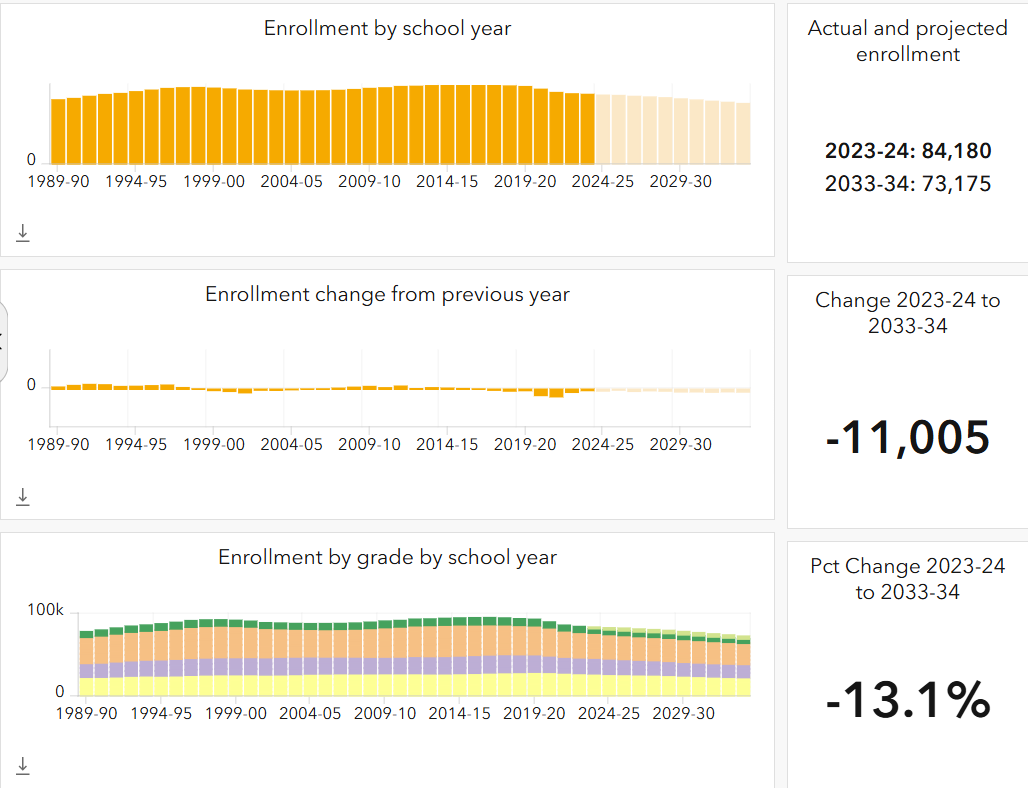 Service Area High Schools, Compared
Santa Clara and San Mateo have higher graduation and college going rates, and a higher % of students meeting UC/CSU requirements, than the state average – but – a lower proportion enrolling in a CCC.
These differences are even more pronounced for highs schools in Foothill’s boundary
Source: CDE DataQuest
Thoughts?
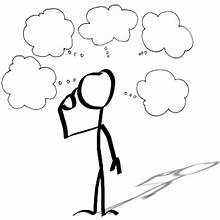